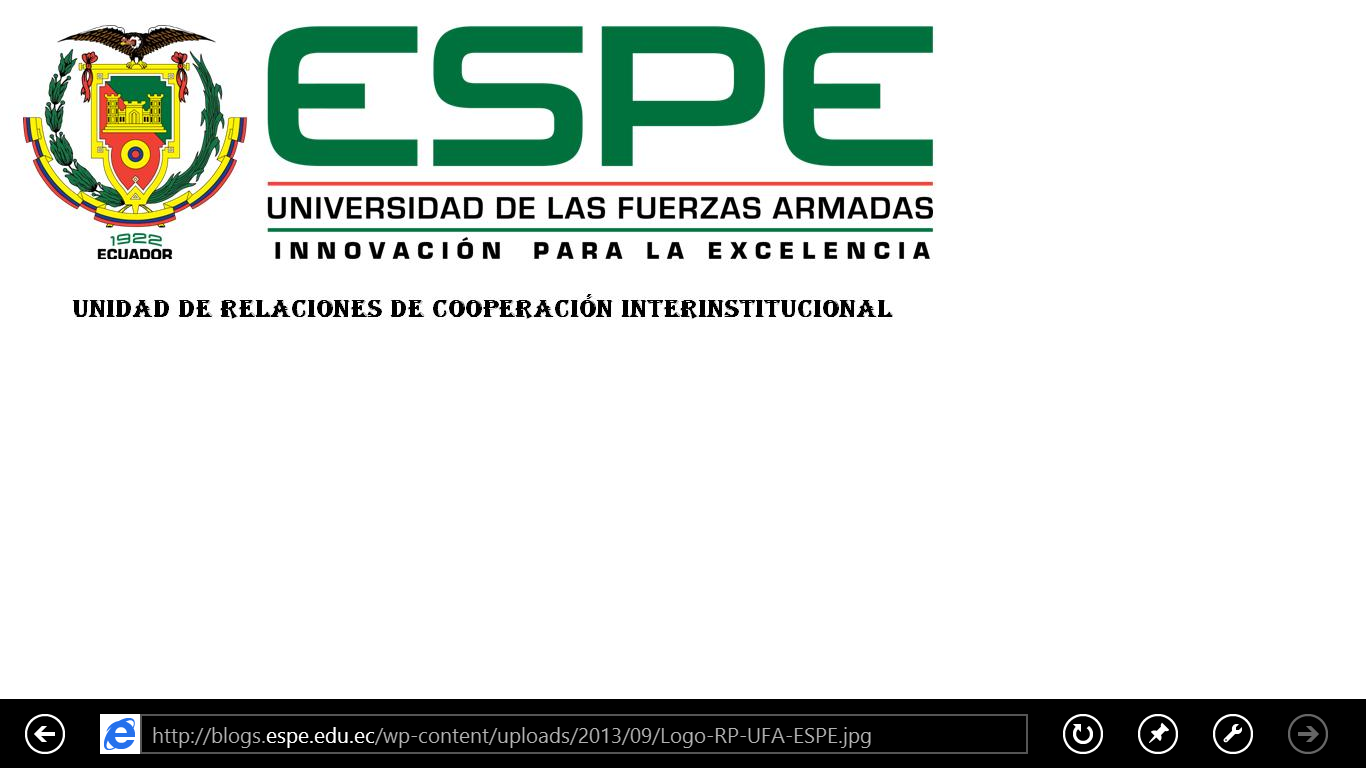 DEPARTAMENTO DE CIENCIAS ECONÓMICAS ADMINISTRATIVAS Y DE COMERCIO
 
CARRERA DE INGENIERÍA EN ADMINISTRACIÓN TURÍSTICA Y HOTELERA
 
TESIS PREVIO A LA OBTENCIÓN DEL TÍTULO DE INGENIERO EN ADMINISTRACIÓN TURÍSTICA Y HOTELERA
 
AUTOR: CHÁVEZ INFANTE, CRISTIAN MARCELO
 
TEMA: “PROPUESTA DE UN PRODUCTO ALIMENTICIO CON ALTO GRADO NUTRICIONAL PARA COMBATIR LA ANEMIA”
 
 
DIRECTORA: LCDA. MORENO, MARIA FERNANDA
CO-DIRECTOR: LIC. JÁCOME, FERNANDO
 
QUITO, DICIEMBRE DE 2014
JUSTIFICACIÓN
“PROPUESTA DE UN PRODUCTO ALIMENTICIO CON ALTO GRADO NUTRICIONAL PARA COMBATIR LA ANEMIA”
DETERMINACIÓN DEL PROBLEMA
OBJETIVOS
GENERAL
ESPECÍFICOS
DIAGNÓSTICO SITUACIONAL
ESTUDIO ECONÓMIICO
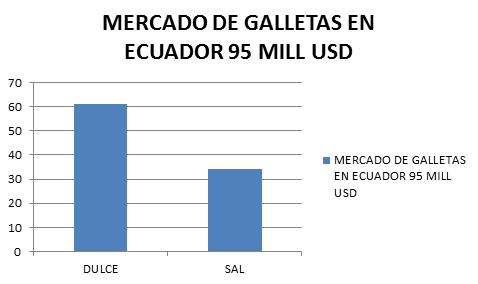 Figura 1. Mercado de galletas en Ecuador
Fuente: (Chon, Lam, Ruiz, & Vélez, 2012)
NIVELES SOCIOECONÓMICOS EN EL ECUADOR
CREACIÓN DEL PRODUCTO
OBJETIVOS DE LOS PRODUCTOS
PLAN DE ELABORACIÓN DE LOS PRODUCTOS
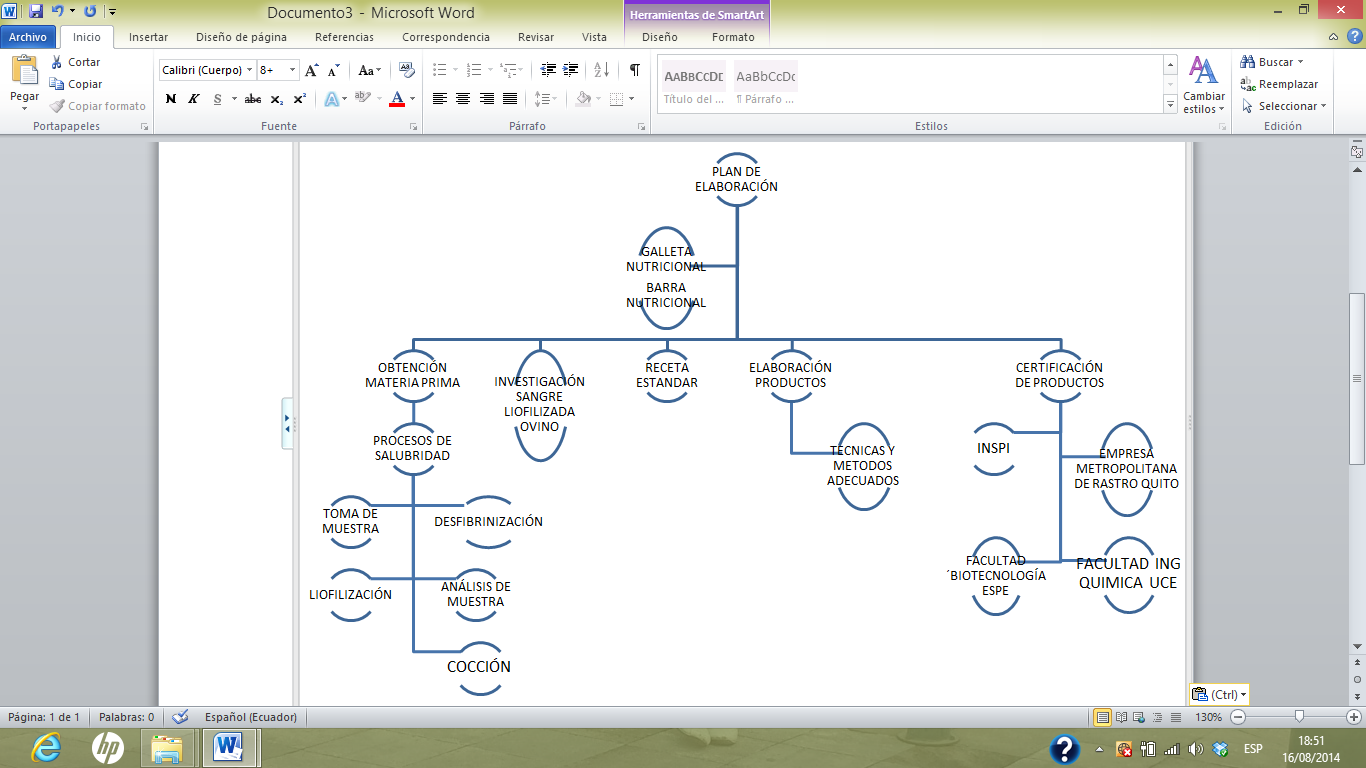 PROCESOS DE SALUBRIDAD DE LA MATERIA PRIMA
PROCESO DE
COCCIÓN
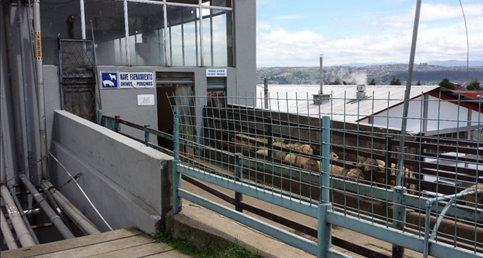 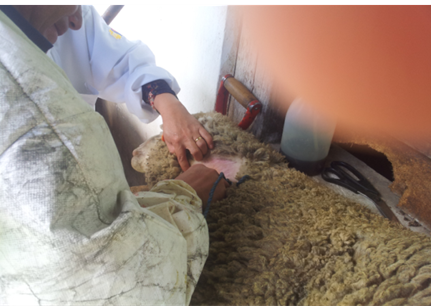 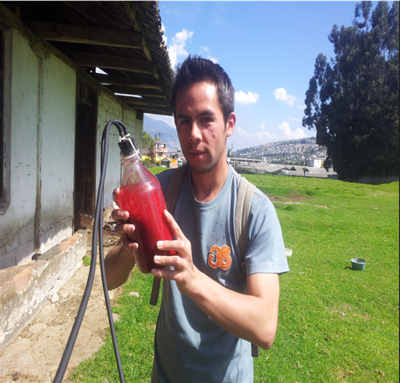 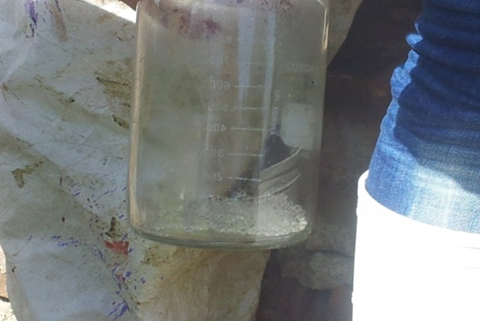 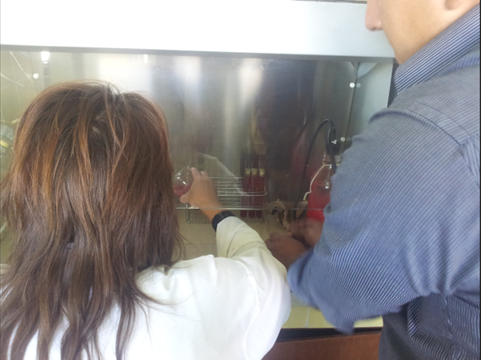 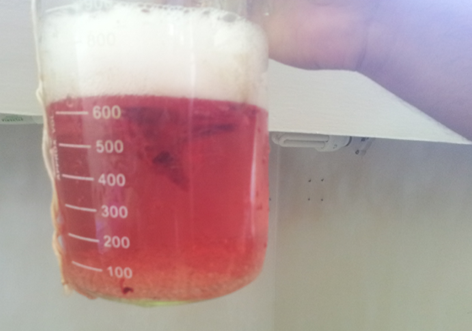 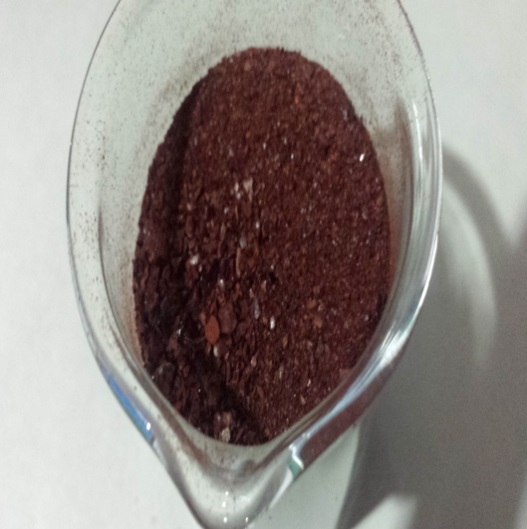 RESULTADOS DE INVESTIGACIÓN DE LA SANGRE LIOFILIZADA DE OVINO
Resultados Laboratorio de Alimentos UCE (Sangre Líquida)
Fuente: Laboratorio de Alimentos Universidad Central del Ecuador (UCE)
Resultados Laboratorio de Alimentos UCE (Sangre Liofilizada)
Fuente: Laboratorio de Alimentos Universidad Central del Ecuador (UCE)
RECETA ESTÁNDAR DE GALLETAS NUTRICIONALES
Receta Estándar Galletas Nutricionales
Elaborado por: Cristian Chávez
ANÁLISIS
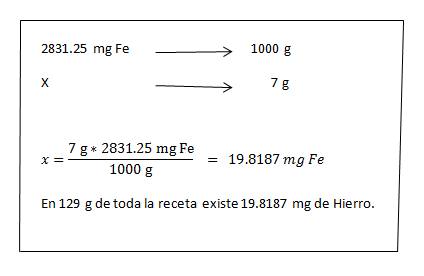 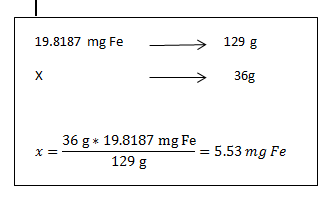 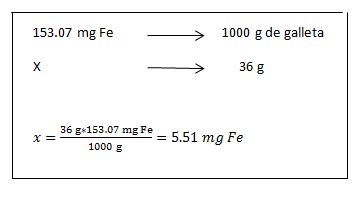 TÉCNICAS Y MÉTODOS ADECUADOS DE ELABORACIÓN
IMPLEMENTOS A UTILIZAR
Balanza medidora
 Menaje de mise en place: cuchara, platos pequeños
Olla
Cocina con horno
Procesador de alimentos
Rodillo
Molde tipo figuras para masa
Molde para hornear
Fundas plásticas herméticas Ziploc
RECETA ESTÁNDAR DE LA BARRA NUTRICIONAL
Receta estándar Barra Nutricional
Elaborado por: Cristian Chávez
IMPLEMENTOS A UTILIZAR
Balanza medidora
Menaje de mise en place: platos pequeños
Olla
Cocina 
Bolillo
Cuchillo
Una taza ( probar puntos de hilo fino y grueso )
Fundas plásticas herméticas Ziploc
CERTIFICACIÓN DEL PRODUCTO
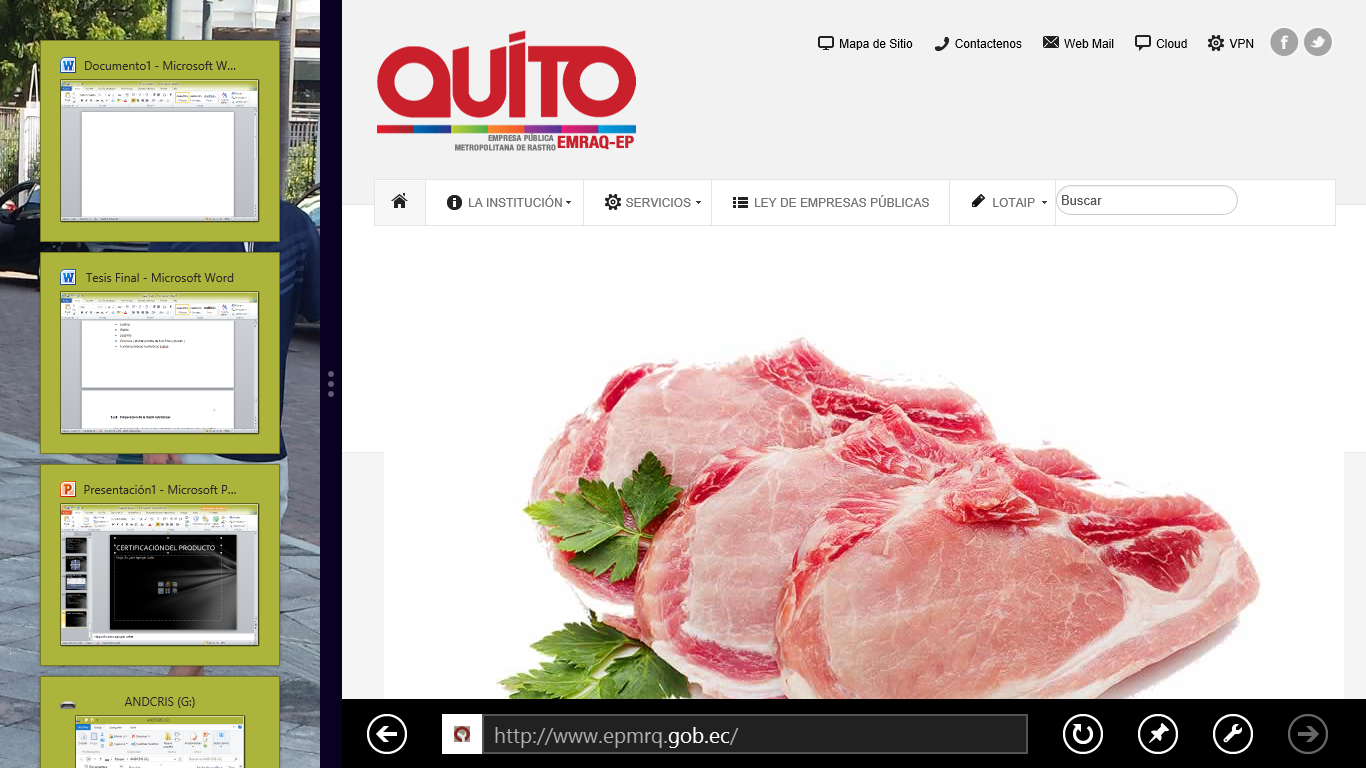 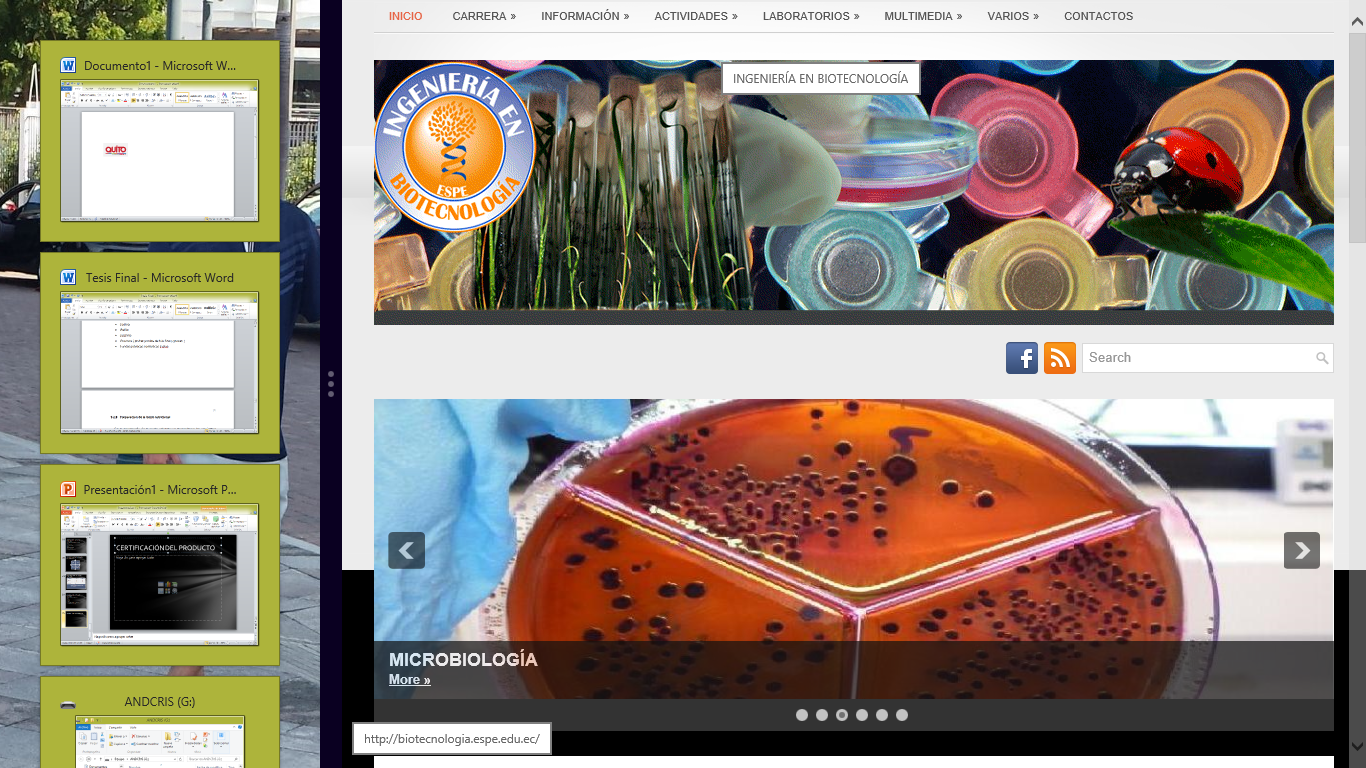 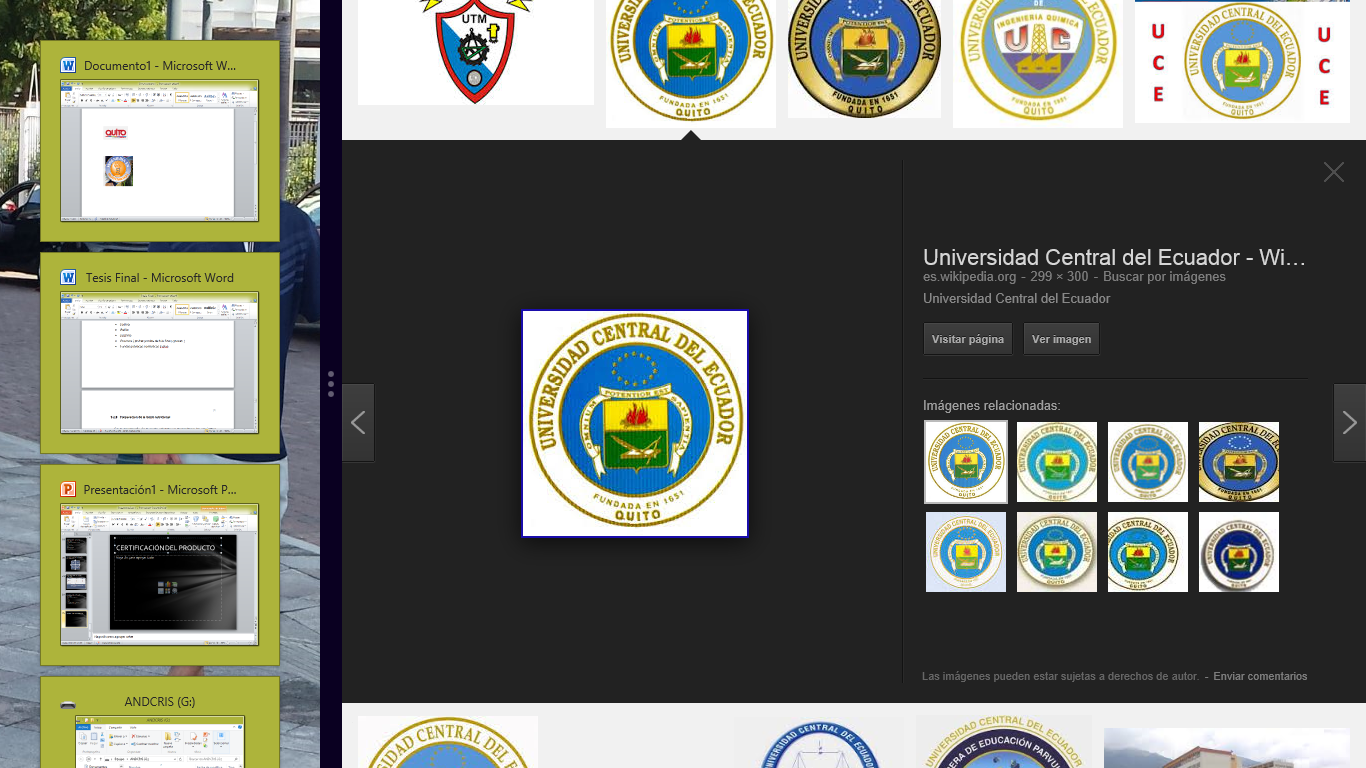 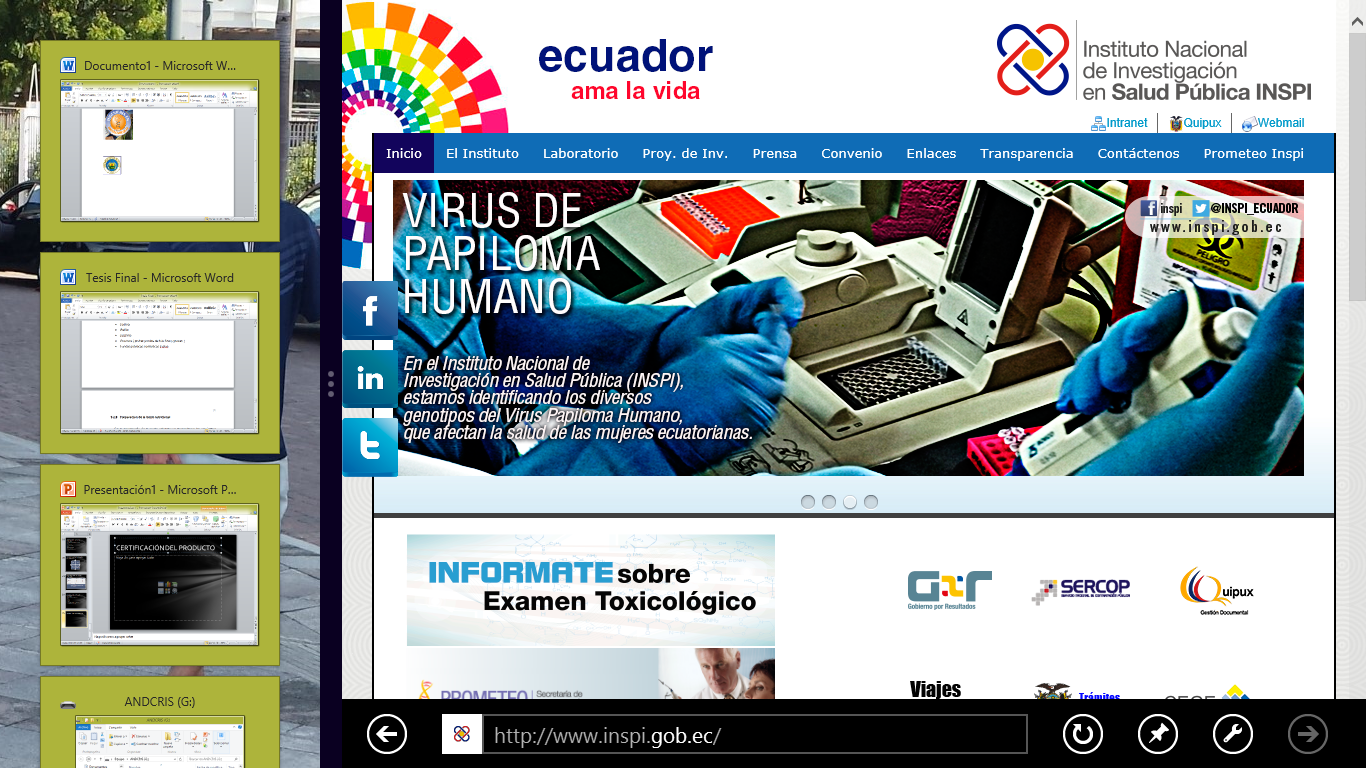 RESULTADOS DE LOS PRODUCTOS ELABORADOS
GALLETA NUTRICIONAL
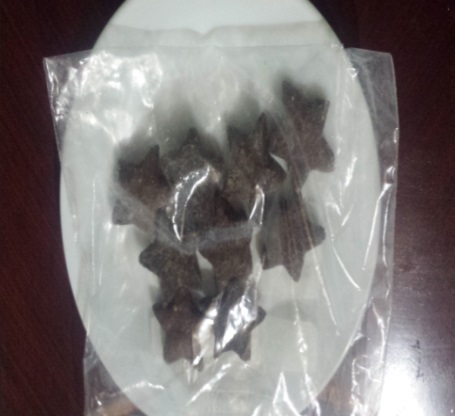 GALLETA NUTRICIONAL
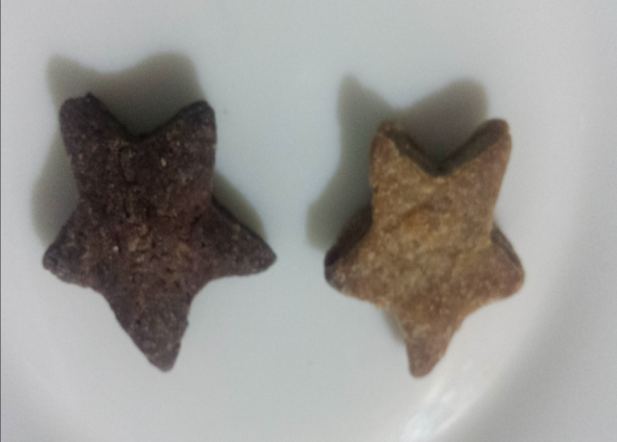 GALLETA ANALISADA
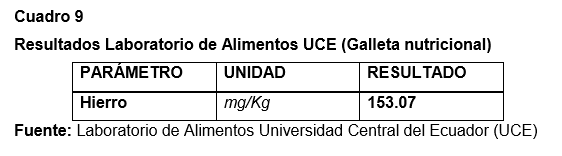 BARRA NUTRICIONAL
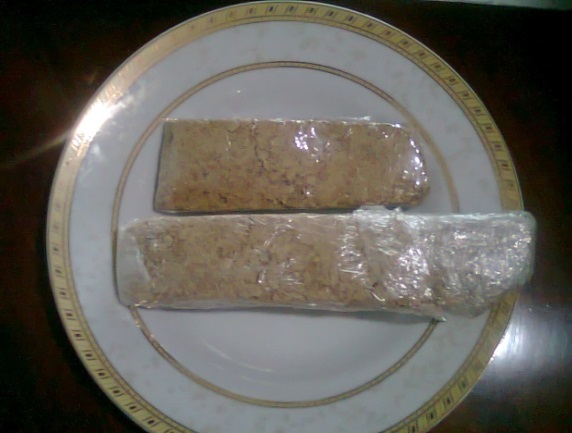 CONCLUSIONES
La suplementación alimentaria es altamente positiva.
Los alimentos funcionales cada vez toman mayor fuerza dentro de una población .
El poder de elección sobre la adquisición de los alimentos se encuentra determinado por el nivel educativo de una persona y la capacidad adquisitiva económica .
 Los resultados favorables verificados por las diferentes instituciones que participaron en este proceso de crear las galletas nutricionales avalan la idoneidad de éste alimento para su consumo
Los componentes nutricionales con los que cuenta la sangre ovina, no sufrieron alteración de consideración alguna durante los distintos procesos a los que fue sometida 
la sangre liofilizada de ovino presenta mejores condiciones para ser utilizada como un ingrediente, debido a que ésta sangre al pasar por dicho proceso de liofilización concentra mayor cantidad de hierro en la misma, la deshidrata hasta en un 90% .
El hierro en la sangre liofilizada no sufre alteración al momento de someterse al proceso de cocción .
RECOMENDACIONES
Se recomienda continuar éste proyecto de tesis en una segunda etapa, la cual consistiría en poder realizar un posible estudio para generar la producción, implementación y comercialización de éste tipo de productos nutricionales. 
Se recomienda para éste proyecto de tesis considerar elaborar un plan de marketing y ventas a los productos desarrollados en el mismo a fin de poder ser implementados en el mercado nacional.
El presente proyecto de tesis se recomienda ser llevado a instancias gubernamentales con el fin de utilizarlo para su implementación en la población ecuatoriana.
 Se recomienda realizar un estudio de factibilidad de inversión para la producción de las galletas o barra nutricional por parte de las autoridades gubernamentales o la empresa privada
GRACIAS POR SU ATENCIÓN